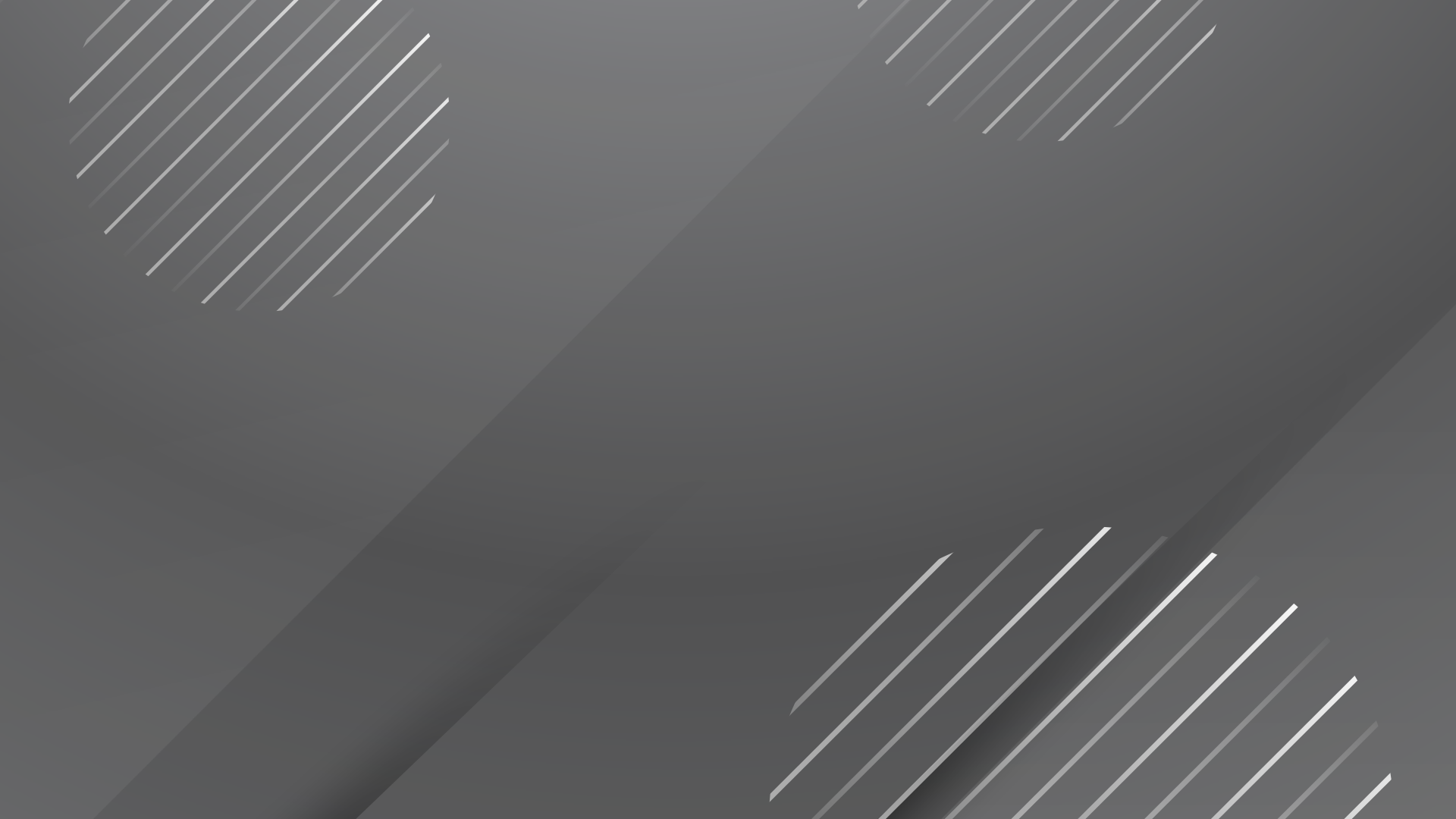 Расчет пособий по временной нетрудоспособности
Получение пособия за период временной нетрудоспособности гарантировано работнику действующим законодательством. Пособия по временной нетрудоспособности начисляются как за счет работодателя, так и за счет средств Фонда социального страхования (ФСС).
Для определения правомерности получения пособия тем или иным работником необходимо установить категорию лиц, к которой он относится.
Согласно п. 1 ст. 5 Закона № 255–ФЗ пособие по временной нетрудоспособности выплачивается в случаях:
1) утраты работником трудоспособности вследствие заболевания или травмы;
2) необходимости осуществления ухода за больным членом семьи;
3) карантина застрахованного лица, а также карантина ребенка в возрасте до 7 лет, посещающего дошкольное образовательное учреждение, или другого члена семьи, признанного в установленном порядке недееспособным;
4) осуществления протезирования по медицинским показаниям в стационарном специализированном учреждении;
5) долечивания в установленном порядке в санаторно–курортных учреждениях, расположенных на территории Российской Федерации, непосредственно после стационарного лечения.
Дополнительные дни по уходу за ребенком-инвалидом и пособие на погребение по-прежнему будут выплачивать работодатели, а ФСС будет возмещать эти расходы – перечислять средства на счет страхователя. Точно так же фонд будет возмещать гарантированный перечень услуг по погребению.  Эти правила, которые предусмотрены пунктами Положением, которое утверждено постановлением Правительства от 30.12.2020 № 2375.
По общему правилу к застрахованным лицам (а значит, к лицам, имеющим право на получение пособия по временной нетрудоспособности) относятся лица, работающие по трудовым договорам (п. 1 ст. 2 Закона № 255–ФЗ). Начисление пособий по временной нетрудоспособности, беременности и родам, производится в соответствии со статьей 139 Трудового кодекса РФ и по правилам, установленным постановлением Правительства РФ от 15.06.2007 № 375. Этот документ разработан в соответствии со статьей 14 Федерального закона от 29.12.2006 № 255–ФЗ «Об обеспечении пособиями по временной нетрудоспособности, по беременности и родам граждан, подлежащих обязательному социальному страхованию» (далее — Закон № 255–ФЗ).
Размер пособия зависит и от трудового стажа работника, и от наличия трудовых отношений между работником и организацией, и от основания, по которому был оформлен листок нетрудоспособности. В соответствии со ст. 7 Закона № 255–ФЗ пособие по временной нетрудоспособности при утрате трудоспособности работником вследствие заболевания или травмы (кроме отдельно предусмотренных случаев), при карантине, протезировании по медицинским показаниям и долечивании в санаторно–курортных учреждениях непосредственно после стационарного лечения выплачивается в следующем размере: 
1) 100 процентов среднего заработка – в отношении застрахованного лица, имеющего страховой стаж 8 и более лет; 
2) 80 процентов среднего заработка – в отношении застрахованного лица, имеющего страховой стаж от 5 до 8 лет; 
3) 60 процентов среднего заработка – в отношении застрахованного лица, имеющего страховой стаж до 5 лет.
Особая норма предусмотрена для бывших работников. Так, если заболевание или травма наступила в течение 30 календарных дней после прекращения работы по трудовому договору, пособие по временной нетрудоспособности выплачивается бывшему работнику в размере 60 процентов среднего заработка (т.е. независимо от стажа бывшего работника).
Еще одна специальная норма предусмотрена Законом № 255–ФЗ в отношении застрахованных лиц, продолжительность страхового стажа которых не превышает шести месяцев. Таким лицам пособие по временной нетрудоспособности выплачивается в размере, не превышающем за полный календарный месяц минимального размера оплаты труда, установленного федеральным законом, а в районах и местностях, в которых в установленном порядке применяются районные коэффициенты к заработной плате, в размере, не превышающем минимального размера оплаты труда с учетом этих коэффициентов.
Длительность расчетного периода для расчета пособия при болезни сотрудника всегда составляет 730 дней. Какие-либо дни из расчетного периода не исключаются. Например, из расчетного периода не исключаются время болезни или ежегодного отпуска сотрудника, отпуска по беременности и родам и по уходу за ребенком, отпуска за свой счет.
Если в расчетном периоде или в одном из годов расчетного периода сотрудник был в отпуске по беременности и родам либо в отпуске по уходу за ребенком, можно заменить эти годы на другие предшествующие календарные годы или год. Замена возможна, если размер пособия вырастет.
При расчете заработка для больничного пособия учитываются все выплаты за расчетный период, на которые начисляли взносы на социальное страхование на случай временной нетрудоспособности и в связи с материнством. Выплаты, на которые не начисляли взносы на соцстрахование, в сумму заработка для расчета пособия по временной нетрудоспособности не включайте.
Чтобы назначить пособие за время болезни, необходимо, чтобы сотрудник, принес оригинал листка нетрудоспособности или его дубликат. Это обязательный документ, без которого нельзя назначить и выплатить пособие. Работодатель вправе оплатить закрытый больничный листок. Это может быть первичный бюллетень или продолжение больничного листка. Сотрудник может оформить как бумажный, так и электронный больничный. Обязанности получать электронный больничный листок у сотрудника нет, его оформляют те клиники, которые технически готовы к работе с электронными листками нетрудоспособности.
Если в бумажном больничном листке обнаружена ошибка или он испорчен, назначить пособие по такому документу нельзя. 
Если сотрудник находится в ежегодном оплачиваемом отпуске и заболевает, то ему оплачивается пособие по временной нетрудоспособности, а отпуск продлевается на количество больничных дней.
Расчетный период при выплате больничного пособия – два календарных года, которые предшествуют году начала болезни. В 2021 году расчетный период – 2019 и 2020 годы. Такой порядок действует для всех сотрудников, в том числе и тех, кто раньше нигде не работал.
В расчет среднего заработка включаются выплаты за два календарных года, предшествующих наступлению случая временной нетрудоспособности. Заработок за эти два года необходимо разделить на 730 дней и получится среднедневной заработок для оплаты пособия, который корректируется на процент страхового стажа.
В отличие от заработной платы, пособие по временной нетрудоспособности имеет максимальный предельный размер.
Выплаты в каждом из годов расчетного периода учитываются в пределах облагаемого страховыми взносами лимита. Такая максимальная величина в каждом конкретном году своя. Например, в 2018 году это 815 000 руб., в 2019 году – 865 000 руб., в 2020 году – 912 000 руб. Если в каком-то году суммарный заработок превысил лимит страховых выплат, необходимо в расчет взять эту предельную величину.
Алгоритм расчета среднего заработка и начисления пособия по временной нетрудоспособности следующий:

Определяется расчетный период;
Определяется заработная плата за расчетный период (выплаты на которые начислялись взносы в ФСС);
Определяется среднедневной заработок для пособия по временной нетрудоспособности (заработная плата/730 дней);
Среднедневной заработок сравнивается с минимальным и максимальным размером и корректируется на страховой стаж;
Полученный расчетным путем, скорректированный среднедневной заработок умножается на 3 дня (пособие за счет средств работодателя)
Полученный расчетным путем, скорректированный среднедневной заработок умножается на количество дней болезни начиная с 4 дня (пособие за счет средств ФСС)
С 1 января 2020 года Оренбургская область вступила в Пилотный проект по назначению и выплате пособий по временной нетрудоспособности.
Пилотный проект – эксперимент, когда Фонд социального страхования напрямую выплачивает социальные пособия без участия страхователей, то есть работодателей. Также в рамках пилотного проекта фонд за счет своих средств финансирует расходы по профилактике травматизма и профзаболеваний. 
В Оренбургской области до 1 января 2020 года пособие по временной нетрудоспособности начислял и выплачивал работодатель, и на сумму этих пособий уменьшал ежемесячные взносы в ФСС.
Теперь для начисления пособий необходимо в течении 5 дней со дня получения больничного листка подавать специальные документы в отделение ФСС. Чтобы сотрудник смог получить больничное пособие, все необходимые документы он подает своему работодателю. Если нетрудоспособность сотрудника не связана с несчастным случаем на производстве, в организацию он представляет:
1. заявление о выплате пособия по форме, утвержденной приказом ФСС от 24.11.2017 № 578;
2. листок нетрудоспособности;
3. справки о заработке с предыдущих мест работы за расчетный период, если они не были представлены ранее.

Документы сотрудника передаются в течение пяти календарных дней в отделение ФСС по месту своего учета. К ним прикладывается опись передаваемых документов по форме из приказа ФСС от 24.11.2017 № 578.
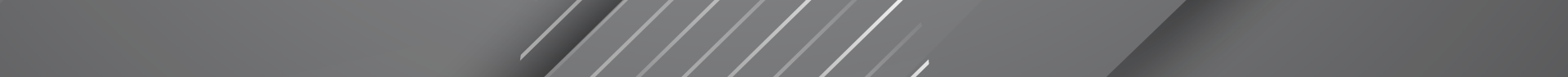 Какие пособия выплачивает ФСС
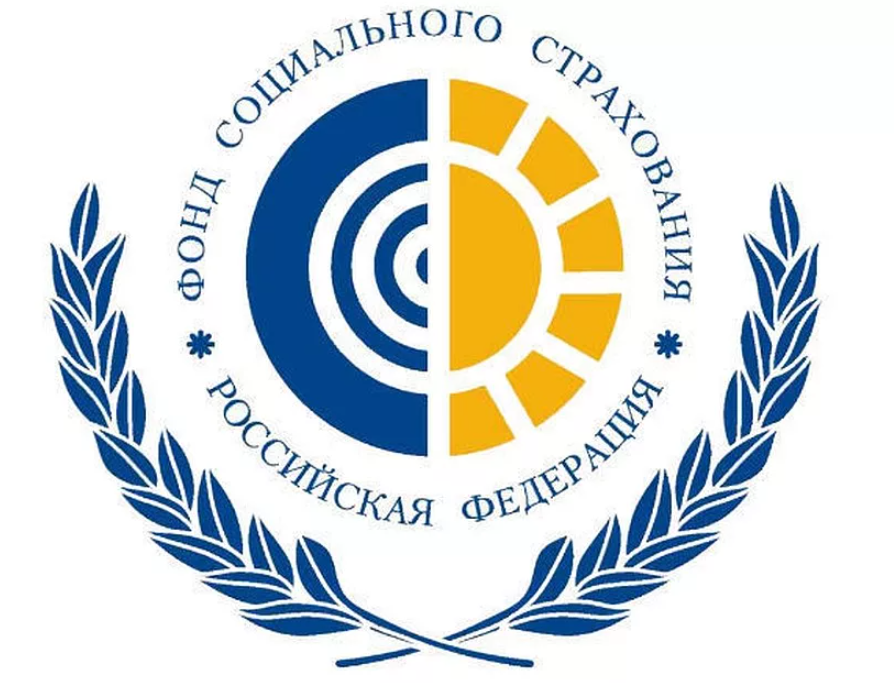 В 2021 году во всех регионах РФ не работодатели, а Соцстрах будет выплачивать:
больничные, начиная с четвертого дня заболевания,
больничные в связи с несчастным случаем или профзаболеванием,
больничные по уходу за заболевшим членом семьи (ребенком),
пособие за постановку на учет в ранние сроки беременности,
пособие беременности и родам,
пособие по уходу за ребенком до 1,5 лет,
единовременное пособие при рождении ребенка.
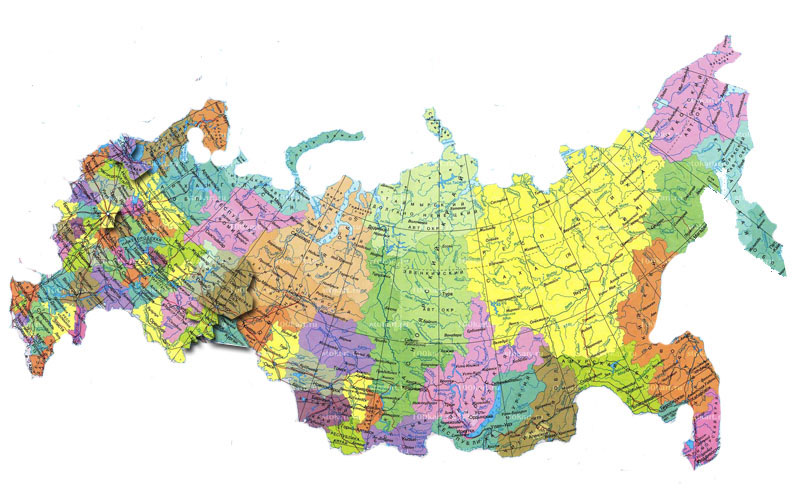 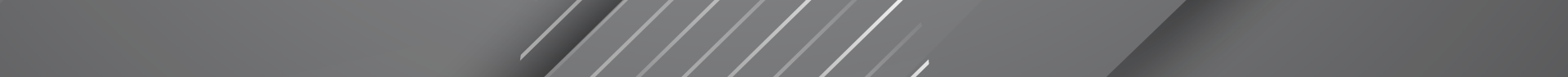 Какие документы нужныдля выплаты пособий
Заявление по форме из приказа № 578
Больничный лист – для больничных, пособий по беременности и родам
Справка от предыдущих работодателей по форме № 182н (если не предоставляли ранее) – для больничных, пособий по беременности и родам, по уходу за ребенком
Свидетельство о рождении и справка с работы второго
       родителя о том, что пособие он не получает – для пособия
       по уходу за ребенком
Справка из медорганизации – для пособий за постановку
       на учет при ранних сроках беременности и при рождении
       ребенка
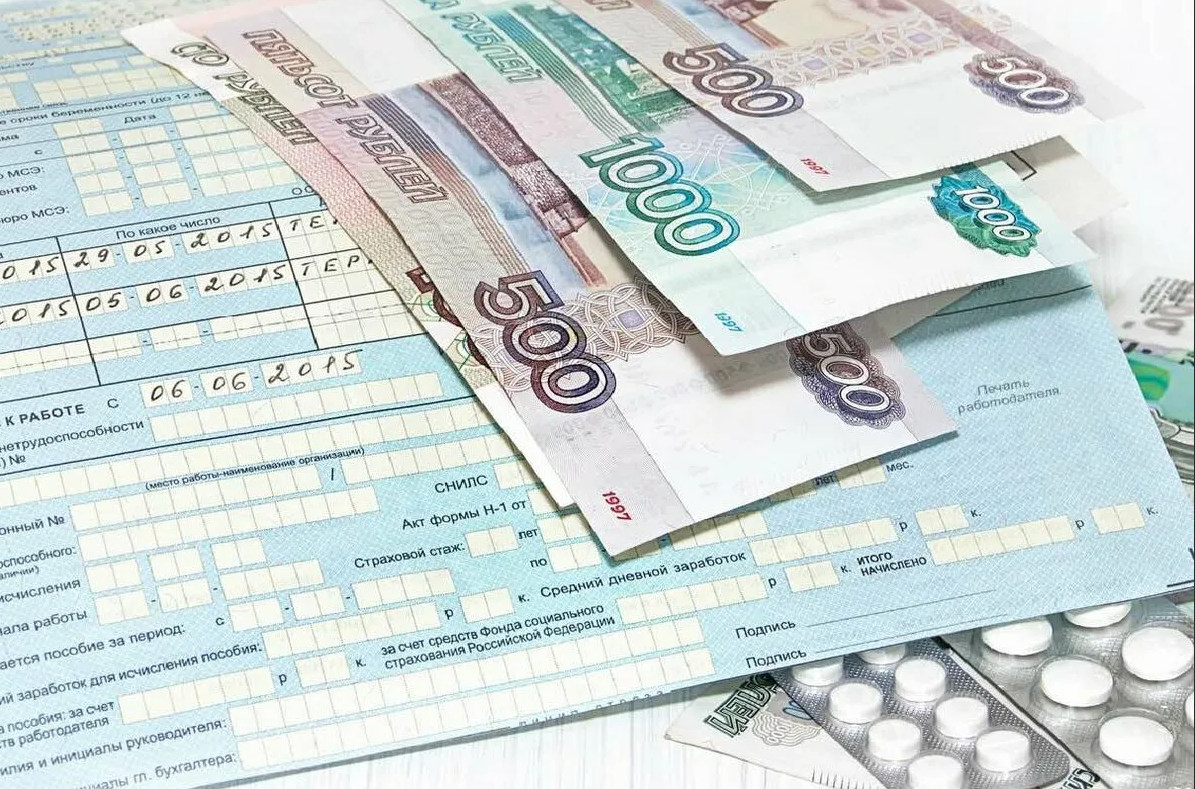 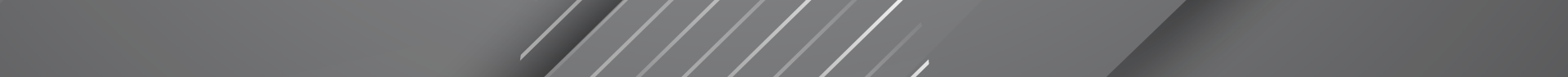 Как работодатель передаетсведения в ФСС
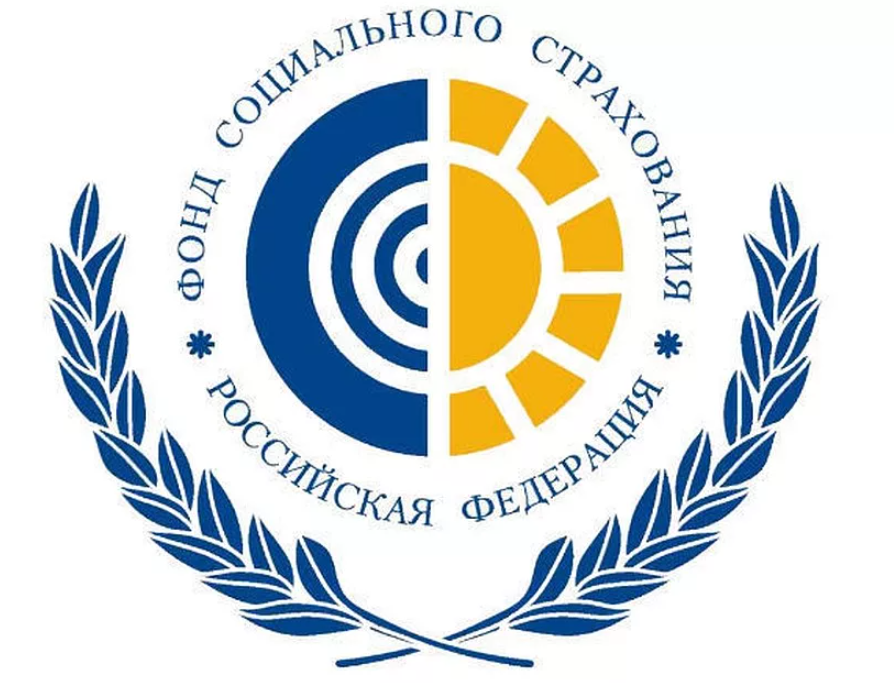 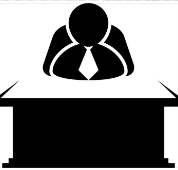 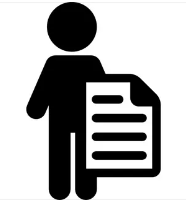 2. Работодатель в течение пяти
календарных дней передает данные в ФСС
1. Сотрудник приносит
документы на пособие
3. ФСС рассматривает данные в течение 10 календарных дней и выносит решение о выплате пособия либо об отказе в нем
Работодатели со среднесписочной численностью свыше 25 человек передают данные в ФСС в форме электронного реестра.
Если среднесписочная численность сотрудников 25 человек и ниже, работодатель вправе
выбирать – передать электронный реестр данных или предоставить все документы для начисления и выплаты пособия на бумаге
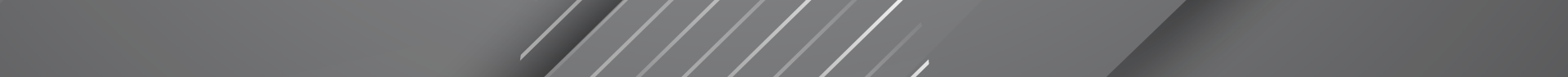 Особенности для детских и декретных пособий
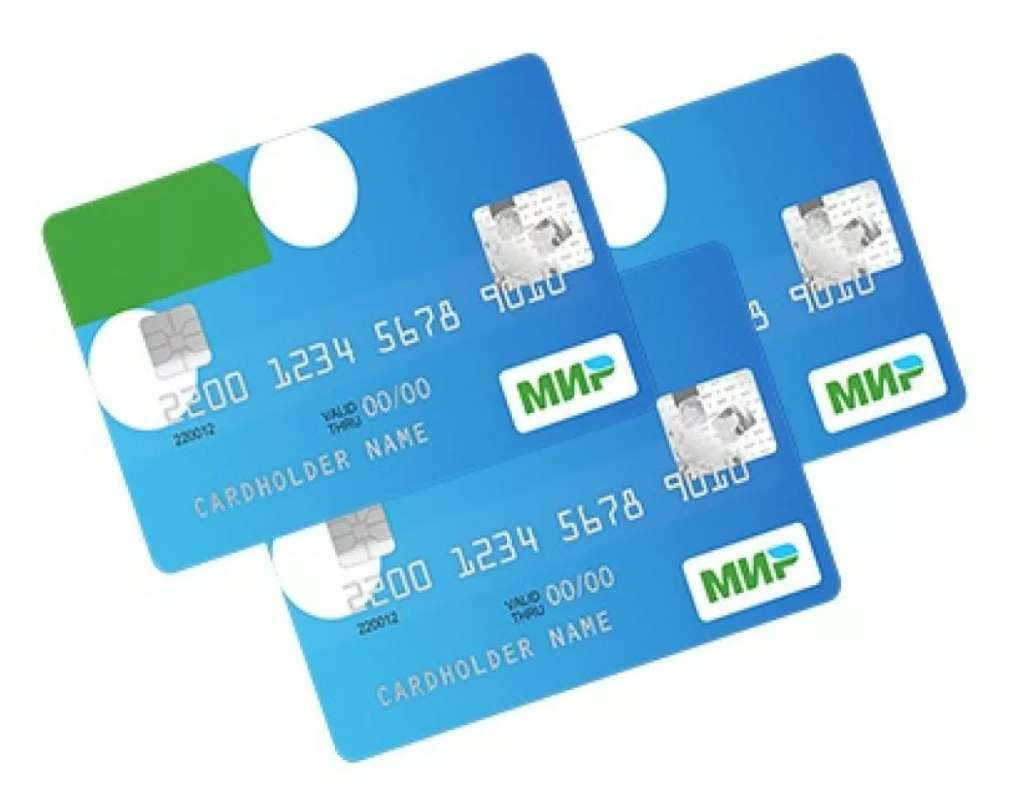 С 1 июля 2021 года детские и декретные пособия можно будет получать только на карту МИР.

2.   Первую выплату пособия по уходу за ребенком ФСС отправит в стандартный 10-дневный срок. А дальше Соцстрах будет перечислять пособие ежемесячно с 1 по 15 число месяца, следующего за месяцем, за который выплачивают пособие.
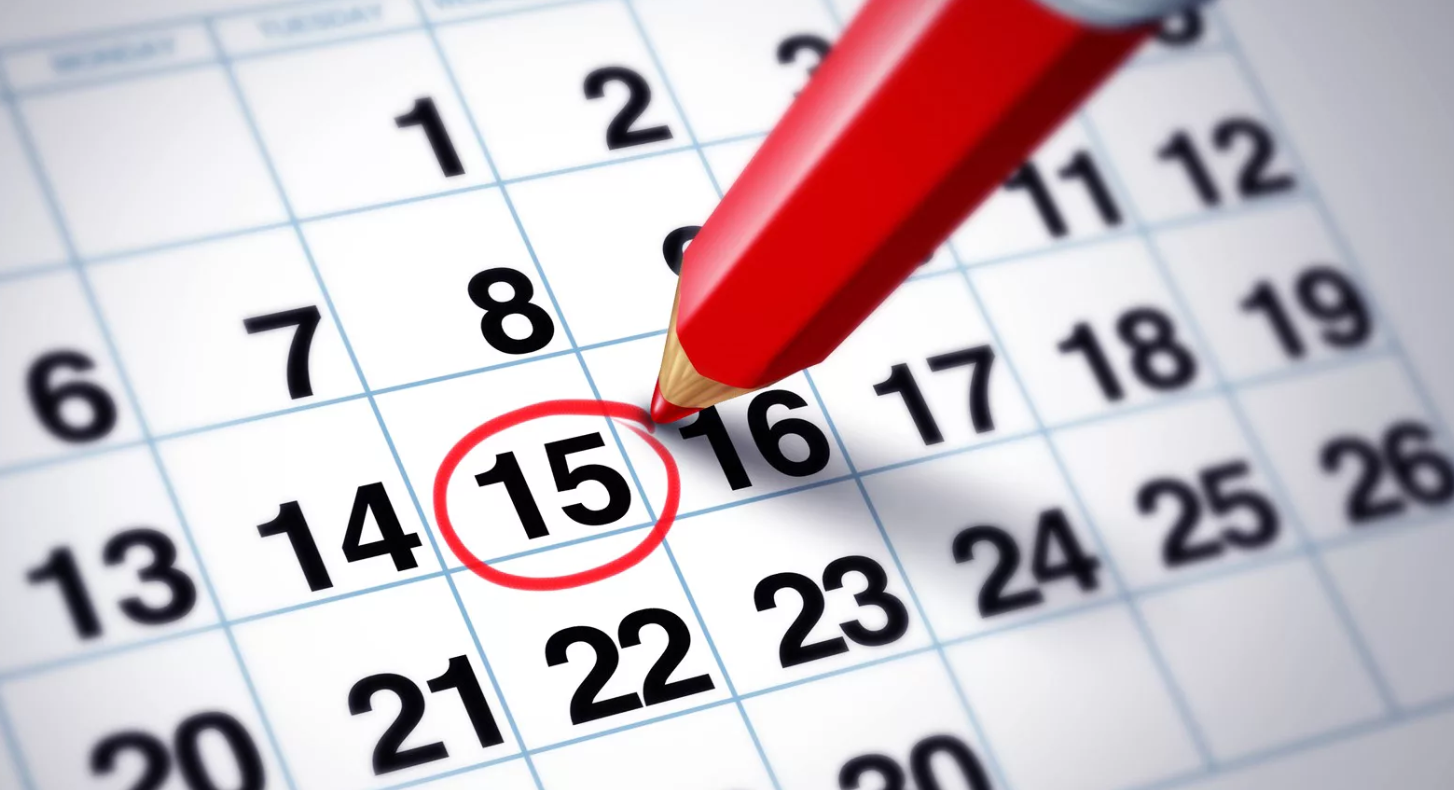 Способ передачи комплекта документов зависит от среднесписочной численности сотрудников организации. Когда среднесписочная численность 26 человек и более, используются электронные каналы связи. В этом случае сведения для начисления пособий подаются в виде электронного реестра. А если она не превышает 25 человек, документы представляются на бумажных носителях, а при наличии технических возможностей их можно представлять в электронном виде. Получив документы, отделение ФСС рассматривает их в течение 10 календарных дней и выносит решение о выплате пособия либо об отказе в нем. При положительном решении деньги перечисляют сотруднику на банковский счет по тем реквизитам, которые он указал в своем заявлении. Так предусмотрено Положением, утвержденным постановлением Правительства от 21.04.2011 № 294.
Пособие по болезни фонд оплачивает в обычном порядке. То есть в случае заболевания самого работника по причинам, не связанным с несчастным случаем на производстве, фонд начисляет пособие начиная с четвертого дня болезни. Первые три дня нетрудоспособности работодатель оплачивает за счет собственных средств. Об этом сказано в пункте 6 Положения, утвержденного постановлением Правительства от 21.04.2011 № 294.
Все государственные пособия освобождены от НДФЛ. Единственное исключение – пособие по временной нетрудоспособности (п. 1 ст. 217 НК). Сотрудник получит за вычетом НДФЛ больничное пособие, которое ему выплачивают:
•	в связи с собственной болезнью;
•	в связи с болезнью ребенка или другого члена семьи;
•	в связи с несчастным случаем на производстве или профзаболеванием.
С той части пособия, которую выплачивают за счет средств работодателя, организация как налоговый агент удерживает и перечисляет в бюджет НДФЛ.
В отношении НДФЛ с больничного пособия, которую выплачивает ФСС, работодатель налоговым агентом не признается – ведь он не является источником дохода. Поскольку эту часть пособия выплачивает отделение ФСС, оно и удерживает НДФЛ с соответствующей суммы. Такие выводы следуют из пункта 1 статьи 226 НК.
Страховые взносы на суммы пособий не начисляют. Все государственные пособия, которые платят согласно законодательству РФ, от взносов освобождены (подп. 1 п. 1 ст. 422 НК).
Удержания из заработной платы
Из начисленной заработной платы могут производиться следующие удержания: 
налог на доходы с физических лиц; 
по исполнительным документам в пользу других организаций и физических лиц; 
своевременно не возвращенные подотчетные суммы; за причиненный моральный ущерб; 
по полученным займам и другие.

Общий размер всех удержаний при каждой выплате заработной платы не может превышать 20%, а по решению органов суда– 50% 

В соответствии со статьей 224 главы 23 Налогового кодекса РФ доходы работников облагаются налогом на доходы с физических лиц. Для различных видов доходов существуют разные ставки.

С 1 января 2021 года повышена ставка НДФЛ с 13 до 15 процентов для тех, кто зарабатывает свыше 5 млн руб. в год. Повышенной ставкой будут облагать не все доходы, а только ту часть, которая превысит 5 млн руб. Доходы в пределах этого лимита облагаются по действующей ставке 13 процентов.
Налоговым агентом является работодатель, он самостоятельно рассчитывает и уплачивает налог. Для этого в бухгалтерии на каждого работника открывается налоговый регистр по НДФЛ. Методика расчета налога такова: ежемесячно определяется совокупный доход с начала года и облагаемый доход работника. Налоговую базу умножают на ставку налога, затем из полученной суммы вычитают удержанный за предыдущие месяцы налог и получают сумму к перечислению в бюджет за текущий месяц.
Доходы, облагаемые по ставке 13%, могут уменьшаться на налоговые вычеты.
Налоговым кодексом предусмотрено 4 вида вычетов: 
стандартные, 
социальные, 
Имущественные,
профессиональные.
Стандартные налоговые вычеты предоставляются в размерах, предусмотренных статьей 218 НК РФ. В зависимости от права на вычет Героям Советского Союза и Героям в Российской Федерации, а также лицам, награжденных орденом Славы трех степеней; участникам Великой Отечественной войны, лицам, находившихся в Ленинграде в период его блокады в годы Великой Отечественной войны с 8 сентября 1941 года по 27 января 1944 года независимо от срока пребывания, инвалидам с детства, а также инвалидов I и II групп; и др. Для указанных категорий работников установлены размеры вычетов 3000 рублей или 500 рублей ежемесячно. Если сумма вычетов за налоговый период превышает размер дохода, то налогооблагаемая база считается равной нулю. Налогоплательщикам, имеющим на своем обеспечении детей в возрасте до 18 лет, или до 24 лет, обучающихся в высшем учебном заведении на очной форме обучения, предоставляется вычет в размере 1400 рублей на первого и второго ребенка, 3000 рублей на третьего и последующего каждого ребенка. Начиная с месяца, в котором указанный доход превысил 350 000 рублей, налоговый вычет  не применяется.
Право на стандартные вычеты необходимо подтверждать документально. Для этого в бухгалтерию представляется заявление и документы, подтверждающие право на вычет.
Социальные налоговые вычеты уменьшают налогооблагаемый доход на суммы, уплаченные налогоплательщиком из личных средств на благотворительные цели, на обучение в пределах установленного лимита, на лечение.
Имущественные налоговые вычеты предоставляются налогоплательщикам при продаже имущества или покупке жилья.
На профессиональные налоговые вычеты имеют право налогоплательщики – физические лица, зарегистрированные и осуществляющие предпринимательскую деятельность без образования юридического лица, частные нотариусы и другие лица, занимающиеся частной практикой.
Стандартные вычеты исчисляются работодателем и предоставляются работникам по месту основной работы. Налоговым периодом признается календарный год. Налог исчисляется в полных рублях, копейки округляются по правилам арифметики.
Исчисленный налог на доходы с физических лиц перечисляется в бюджет на следующий день после выплаты заработной платы работникам через кассу или перечисления зарплаты на карточные счета.
По окончании календарного года данные об исчисленном и удержанном НДФЛ с каждого работника в форме 2–НДФЛ и представляются в налоговую инспекцию по месту нахождения организации в срок до 1 апреля.
Удержания по исполнительным листам осуществляется на основании исполнительных документов, письменных заявлений работников и др. Алименты могут быть взысканы в пользу детей, нетрудоспособных родителей и др. Удержания производятся после расчета НДФЛ.
По требованию трудового законодательства выплата заработной платы осуществляется в установленные сроки не реже чем два раза в месяц. Одна выплата осуществляется в виде аванса. Аванс, по решению организации, может быть рассчитан исходя из оклада или средней заработной платы. Каждому работнику при получении заработной платы выдается расчетный листок. Он информирует работника о начисленных ему выплатах, произведенных удержаниях  выплачиваемой сумме заработной платы. В Трудовом кодексе сказано, что работник получает заработную плату непосредственно в месте его работы, но по желанию работника зарплату можно перечислять на банковские карты. Удобство такой выплаты очевидно: не нужно снимать наличные денежные средства в кассу, производить их оприходование, выдавать работникам, депонировать и т.д.
Синтетический и аналитический учет расчетов с персоналом по оплате труда
Синтетический учет расчетов с персоналом по оплате труда ведется на синтетическом счете 70 «Расчеты с персоналом по оплате труда». Этот счет можно считать активно-пассивным, так как на нем может возникать сальдо как дебетовое, так и кредитовое. Дебетовое сальдо на счете 70 «Расчеты с персоналом по оплате труда» означает задолженность работника перед организацией. 
На практике встречаются обязательны случаи, выплаты работникам авансов. Таким образом, при формировании отчетности, бухгалтер должен показать развернутое сальдо по счетам, а значит по 70 счету – дебетовое. По кредиту отражается начисление заработной платы, премий пособий и др. в корреспонденции со счетами учета затрат. По дебету отражается удержанные из заработной платы суммы, а также выплаченная заработная плата.
Начисление заработной платы, доплат, надбавок, премий работникам отражается по кредиту счета 70 «Расчеты с персоналом по оплате труда» в корреспонденции с разными счетами: 
 
Дебет 20 «Основное производство» Кредит 70 «Расчеты с персоналом по оплате труда» – на сумму начисленной заработной платы основным производственным рабочим за изготовление продукции;
Дебет 23 «Вспомогательные производства» Кредит 70 «Расчеты с персоналом по оплате труда» – персоналу вспомогательных цехов;
Дебет 25 «Общепроизводственные расходы» Кредит 70 «Расчеты с персоналом по оплате труда» – рабочим, обслуживающим оборудование;
Дебет 26 «Общехозяйственные расходы» Кредит 70 «Расчеты с персоналом по оплате труда» – управленческому персоналу; 
Дебет 28 «Брак в производстве» Кредит 70 «Расчеты с персоналом по оплате труда» – основным производственным рабочим, занятым исправлением брака;
Дебет 44 «Расходы на продажу» Кредит 70 «Расчеты с персоналом по оплате труда» – персоналу торговых организаций;
Дебет 96 «Резервы предстоящих расходов» Кредит 70 «Расчеты с персоналом по оплате труда» – начисленные отпускные за счет резерва;
Дебет 69 «Расчеты по социальному страхованию и обеспечению» субсчет 1 «Расчеты по социальному страхованию» Кредит 70 «Расчеты с персоналом по оплате труда» – пособия по временной нетрудоспособности за счет средств Фонда социального страхования. (если организация не является участником Пилотного проекта)
Порядок отражения разовых премий в бухгалтерском учете зависит от того, из каких источников их выплачивают:
за счет расходов по обычным видам деятельности;
за счет прочих расходов;
за счет чистой прибыли;
Как правило, в бухгалтерском учете премии, начисленные за трудовые показатели, относятся к расходам по обычным видам деятельности (п. 5 и 7 ПБУ 10/99). Начисление таких премий отражается следующим образом:
Дебет 20 (23, 25, 26, 29, 44) Кредит 70– начислена премия за счет расходов по обычным видам деятельности.
Непроизводственные разовые премии (к юбилею, празднику и т. д.) в бухгалтерском учете относятся к прочим расходам (п. 11 ПБУ 10/99). Их начисление отражают так:
Дебет 91-2 Кредит 70 – начислена премия за счет прочих расходов.
Удержания из заработной платы отражаются по дебету счета 70 «Расчеты с персоналом по оплате труда» в корреспонденции со счетами:
 
Дебет 70 «Расчеты с персоналом по оплате труда» Кредит 68 «Расчеты по налогам и сборам» – Налог на доходы с физических лиц;
Дебет 70 «Расчеты с персоналом по оплате труда» Кредит 76 «Расчеты с разными дебиторами и кредиторами»	 – Удержания по исполнительным документам, удержания профсоюзных взносов;
Дебет 70 «Расчеты с персоналом по оплате труда» Кредит 94 «Недостачи и потери от порчи ценностей» – Своевременно не возвращенные подотчетные суммы;
Дебет 70 «Расчеты с персоналом по оплате труда» Кредит 73 «Расчеты с персоналом по прочим операциям» – Возмещение материального ущерба.
Выплаченная заработная плата отражается по дебету счета 70 «Расчеты с персоналом по оплате труда» и кредиту 50 «Касса», если выплата производится наличными деньгами. Если заработная плата переводится с расчетного счета на зарплатные банковские карты работников, то в системе счетов такая операция отражается по кредиту счета 51 «Расчетные счета». 
Возникают такие случаи, когда работник не может получить заработную плату в установленные сроки, например в связи со случаем временной нетрудоспособности. Заработная плата, неполученная в срок депонируется, при этом составляется реестр депонированных сумм и сдается в банк на расчетный счет. В учете депонирование отражается следующим образом:
 
Дебет 76 «Расчеты с разными дебиторами и кредиторами» субсчет «Расчеты по депонированным суммам» Кредит 70 «Расчеты с персоналом по оплате труда» – депонирована заработная плата;
Дебет 51 «Расчетные счета» Кредит 50 «Касса» – внесена на расчетный счет депонированная заработная плата.
Трудовым законодательством не установлен порядок обращения за депонированной заработной платой. Сотрудник может обратиться в кассу за получением депонента в устной или письменной форме. В первом случае кассир сообщает об этом бухгалтеру, который учитывает заявку при планировании денежных поступлений в кассу. Во втором случае работник подает письменную заявку в секретариат предприятия. Секретарь регистрирует полученный документ в журнале учета входящей корреспонденции, ставит отметку о регистрации на экземпляре сотрудника и передает заявку главному бухгалтеру.  
В бухгалтерском балансе сумма депонированной заработной платы отражается в составе кредиторской задолженности пассива баланса и расшифровывается в форме «Пояснения к бухгалтерскому балансу и отчету о прибылях и убытках» разделе 5 «Дебиторская  и кредиторская задолженность».
Выплата депонированной заработной платы отражается в учете:
Дебет 76 «Расчеты с разными дебиторами и кредиторами» субсчет «Расчеты по депонированным суммам» Кредит 50 «Касса», 51 «Расчетные счета» - выплачена депонированная заработная плата.
Аналитический учет расчетов с персоналом по оплате труда ведется по каждому работнику.
Учет расчетов по социальному страхованию и обеспечению
С начисленных сумм заработной платы, доплат, надбавок и других выплат по трудовым договорам работодатель уплачивает взносы в бюджет. В соответствии с Федеральным законом от 24 июля 2009 г. № 212–ФЗ «О страховых взносах в Пенсионный фонд Российской Федерации, Фонд социального страхования Российской Федерации, Федеральный фонд обязательного медицинского страхования и территориальные фонды обязательного медицинского страхования» организации, производящие выплаты своим работникам ежемесячно начисляют и перечисляют во внебюджетные фонды страховые взносы. Не все выплаты облагаются взносами. Перечень необлагаемых доходов закрытый и определен статьей 9 федерального закона. Так, например, из налогооблагаемой базы исключаются пособия по временной нетрудоспособности, возмещение расходов на профессиональную подготовку, оплата стоимости питания и т.п.
Расчет сумм страховых взносов производится в индивидуальной карточке, которая формируется на каждого работника. Записи в карточке отражаются накопительно, с начала года – нарастающим итогом, так как расчетным периодом является календарный год. В условиях применения программных продуктов, карточка формируется автоматически. Федеральным законом установлен предельный размер налогооблагаемой базы, который ежегодно индексируется.
Базовые тарифы
Пониженные тарифы для субъектов малого предпринимательства
С 1 января 2021 года вступило в силу действие подпункта 17 пункта 1, пункта 2.1 статьи 427 Налогового кодекса Российской Федерации, введенного Федеральным законом от 01.04.2020 № 102-ФЗ, согласно которому плательщики страховых взносов, признаваемые субъектами малого или среднего предпринимательства, в отношении части выплат в пользу физического лица, определяемой по итогам каждого календарного месяца как превышение над величиной минимального размера оплаты труда, установленного федеральным законом на начало расчетного периода, вправе применять пониженный тариф страховых взносов по ставке 15%, в том числе:
- на обязательное пенсионное страхование:
в пределах установленной предельной величины базы для исчисления страховых взносов по данному виду страхования - 10,0 процентов;
свыше установленной предельной величины базы для исчисления страховых взносов по данному виду страхования - 10,0 процентов;
- на обязательное социальное страхование на случай временной нетрудоспособности и в связи с материнством - 0,0 процентов;
- на обязательное медицинское страхование - 5,0 процентов.
Отчетным периодом является первый квартал, полугодие, девять месяцев, календарный год. В течение года работодатель ежемесячно рассчитывает и уплачивает страховые взносы в виде авансовых платежей в день получения денежных средств в банке на оплату труда работников, но не позднее 15 числа месяца, следующего за календарным месяцем, за который начисляется ежемесячный обязательный платеж.
В учете начисление страховых взносов отражается по дебету тех счетов на которых отражена начисленная заработная плата – налогооблагаемая база и кредиту счета 69 «Расчеты по социальному страхованию и обеспечению». В развитие счета 69 «Расчеты по социальному страхованию и обеспечению» организации создают субсчета для учета сумм начисленных взносов в разрезе по внебюджетным фондам. Перечисление взносов отражается по дебету счета 69 «Расчеты по социальному страхованию и обеспечению» (по субсчетам) и кредиту счета 51 «Расчетные счета».
Плательщики страховых взносов ежеквартально представляют в Инспекцию федеральной налоговой службы и в ФСС квартальную отчетность.
В бухгалтерском балансе информация о расчетах с персоналом, расчетах с бюджетом и внебюджетными фондами отражается в пассиве баланса по статье «Кредиторская задолженность».
С 2020 года из-за коронавируса выпущено большое количество нормативных актов, регулирующих особый порядок исчисления заработной платы, аванса, налогов и сроков сдачи отчетности, дистанционной работы. Разобраться с этими изменениями непросто и профессиональному бухгалтеру-практику, однако сделать это невозможно, не понимая «фундамента» расчетов с персоналом по оплате труда. Изучив основы, Вы можете самостоятельно рассматривать специфику расчетов в рамках Ваших профессиональных интересов.
Уважаемые студенты!
Курс лекций по дисциплине 
«Бухгалтерский финансовый учет» весеннего семестра 2020-2021 учебного года окончен!
Благодарю вас за внимание, надеюсь знания, умения и навыки, приобретенные в результате изучения дисциплины, помогут Вам не только успешно сдать зачет, но и повысят ваши профессиональные конкурентные преимущества при дальнейшем трудоустройстве!
Продолжайте развиваться! Желаю удачи!